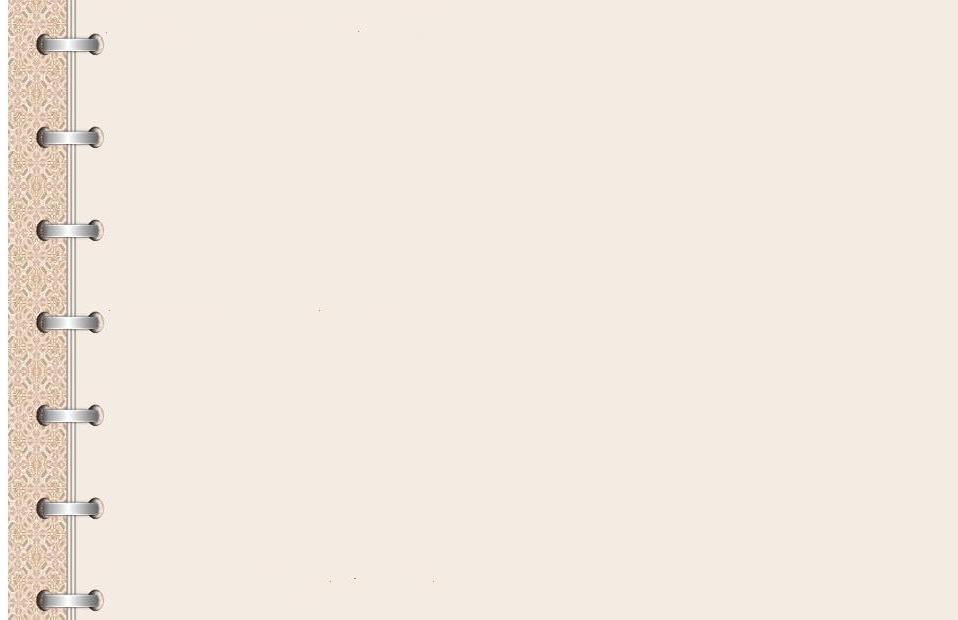 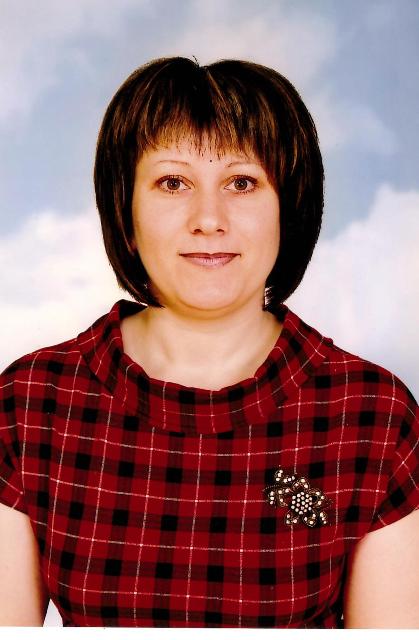 Портфолио
Афанасенко Анны Николаевны
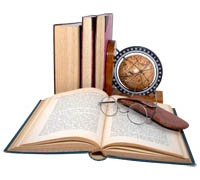 Воспитатель детского сада
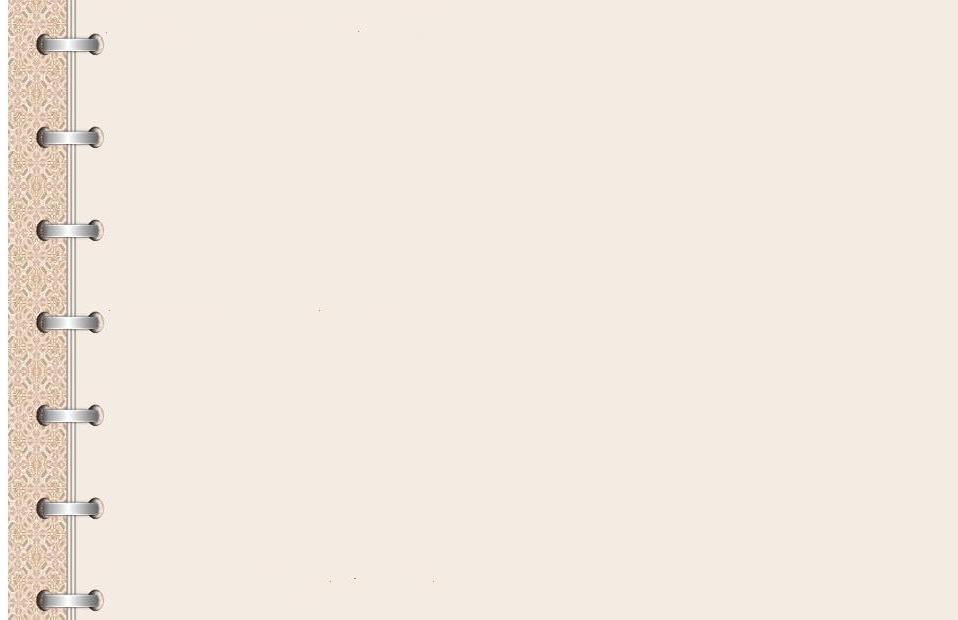 Личные данные
Фамилия, имя, отчество:  Афанасенко Анна Николаевна 
Воспитатель детского сада МБДОУ №7 «Родничок» с.Тасеево
Красноярского края.
Образование:  Высшее
Окончила:      Красноярский государственный  
педагогический университет им. В.П.Астафьева,  
2014г.       
Специальность: Учитель начальных классов  
Трудовой стаж:                        8 лет
Педагогический стаж:             6 лет
Стаж работы в данном ОУ:     6 лет
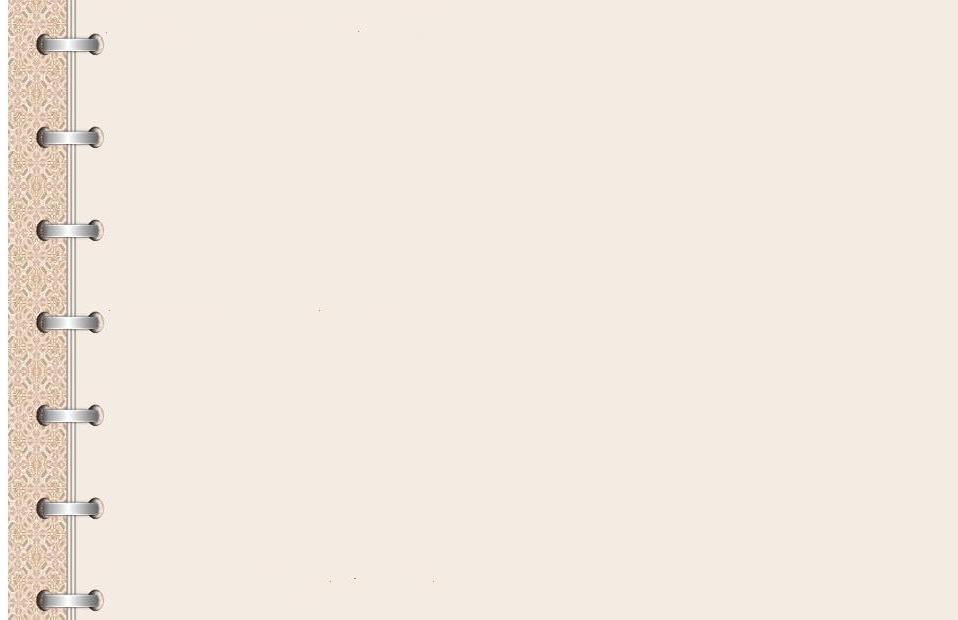 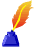 Образование
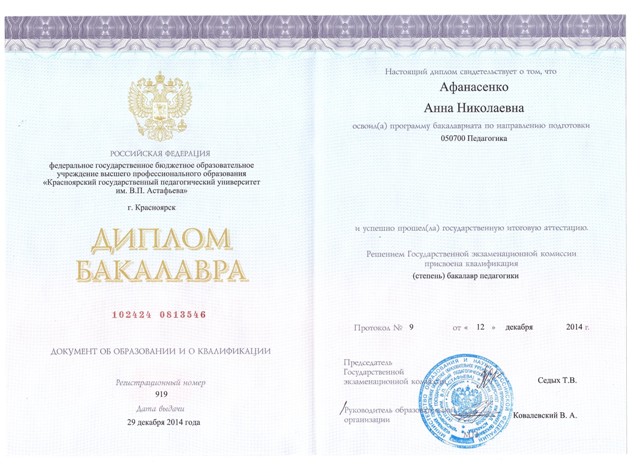 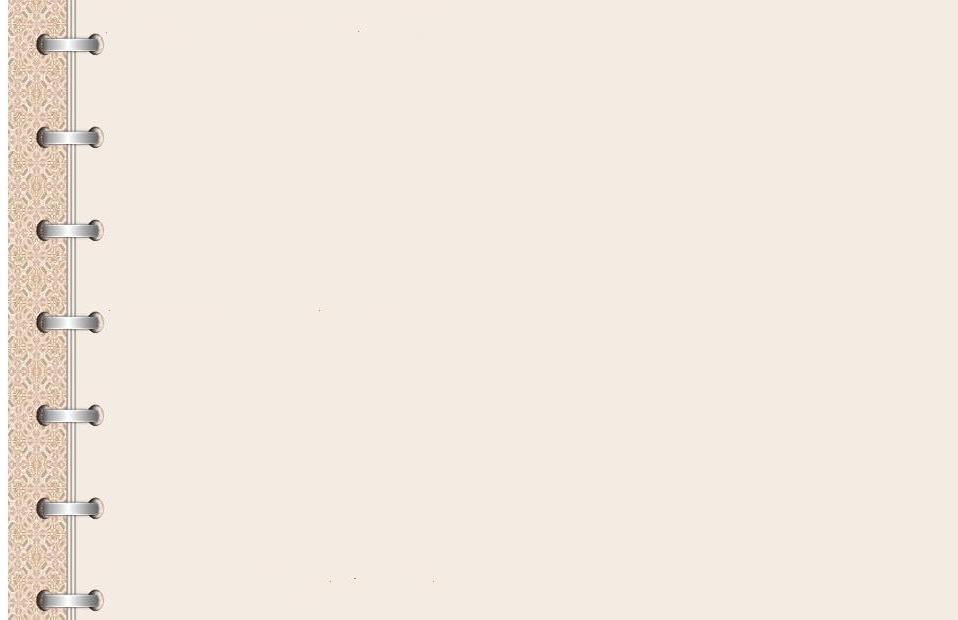 Повышение квалификации:
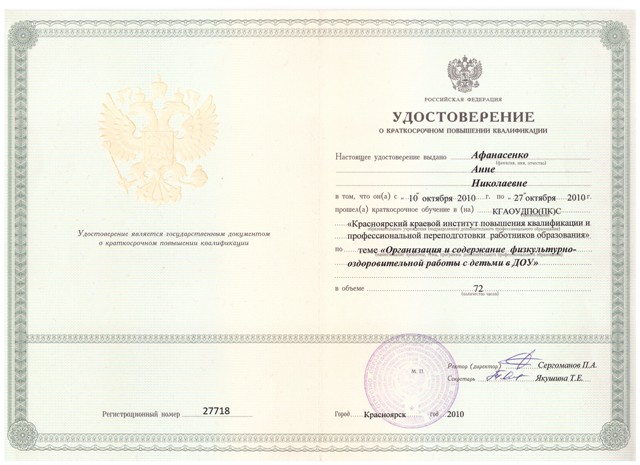 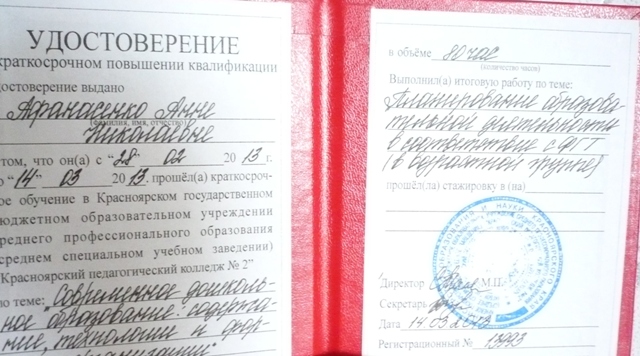 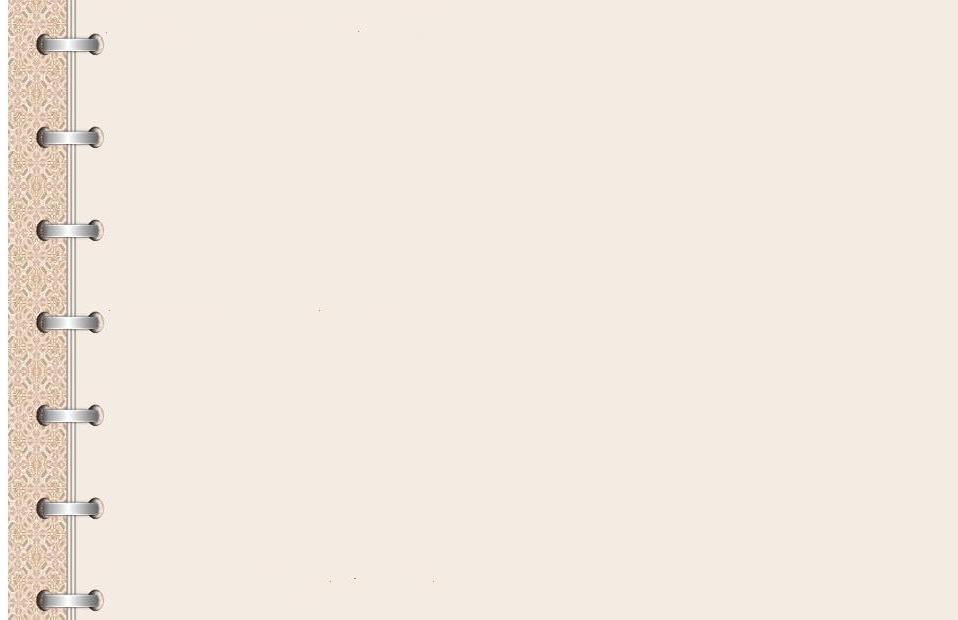 Участие в сетевых сообществах,  
создание странички на сайте
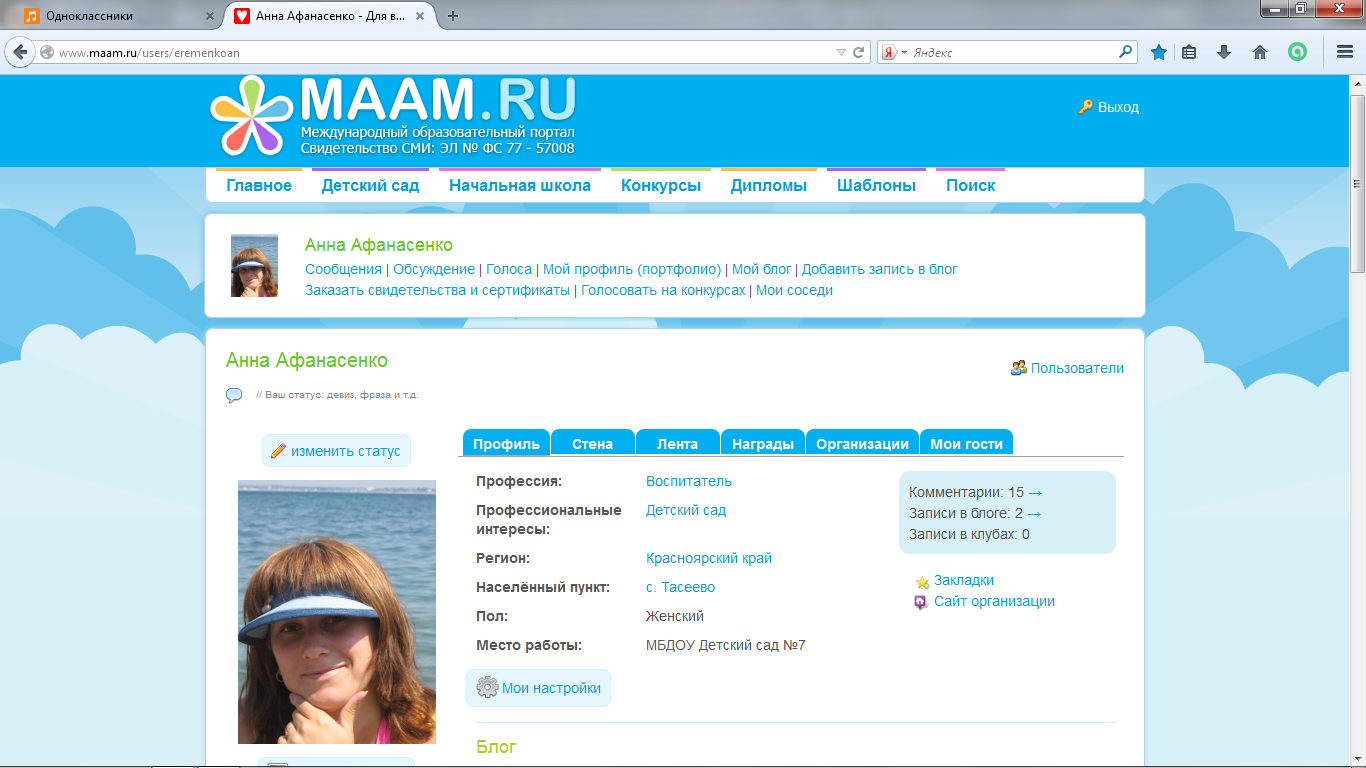 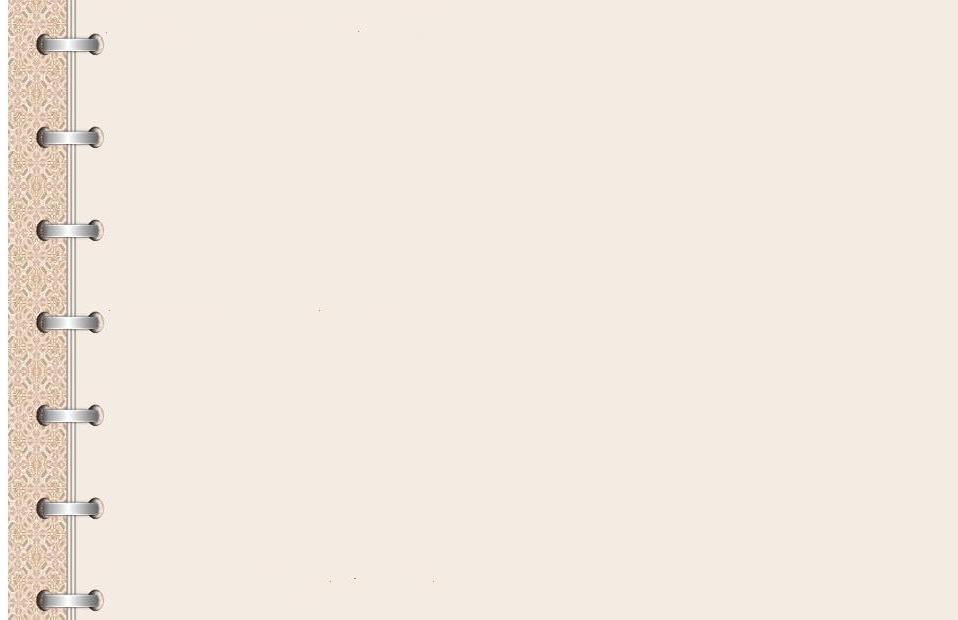 Участие в сетевых сообществах,  
создание странички на сайте
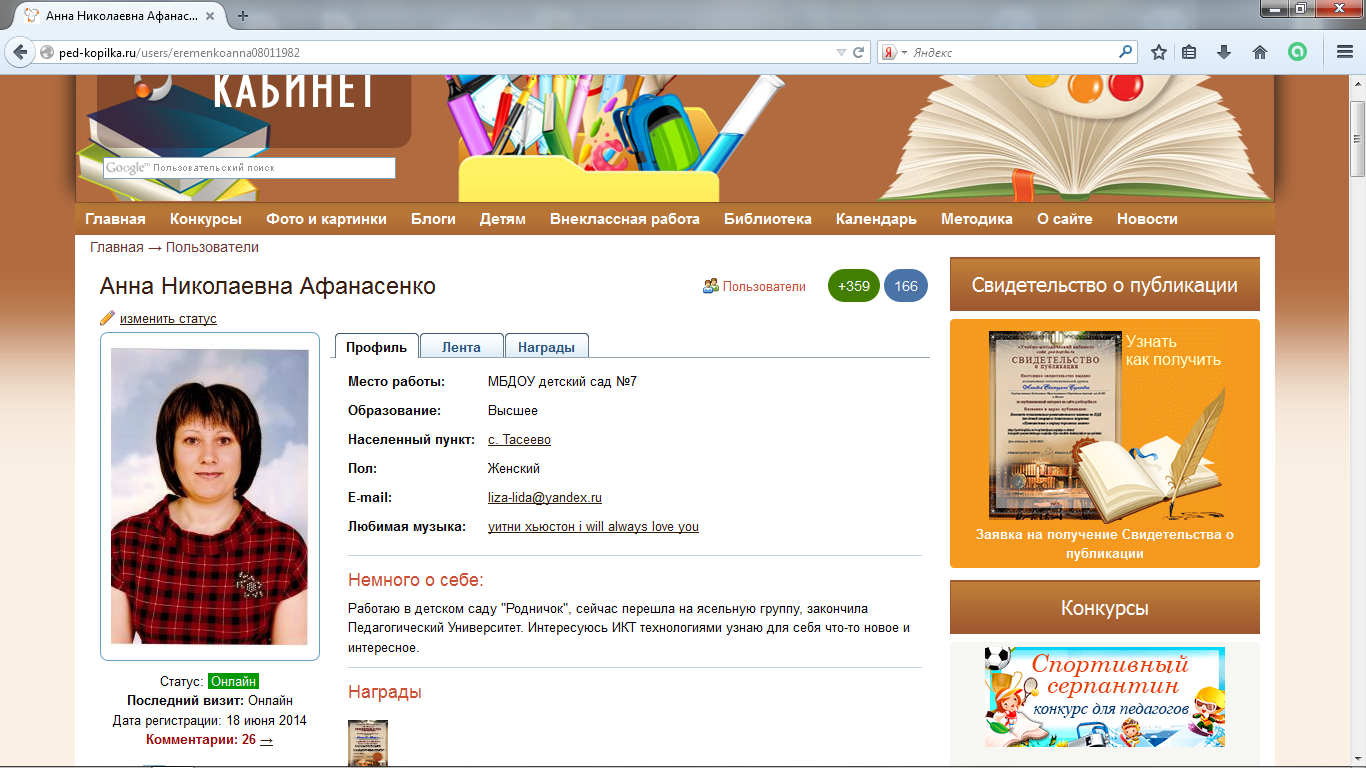 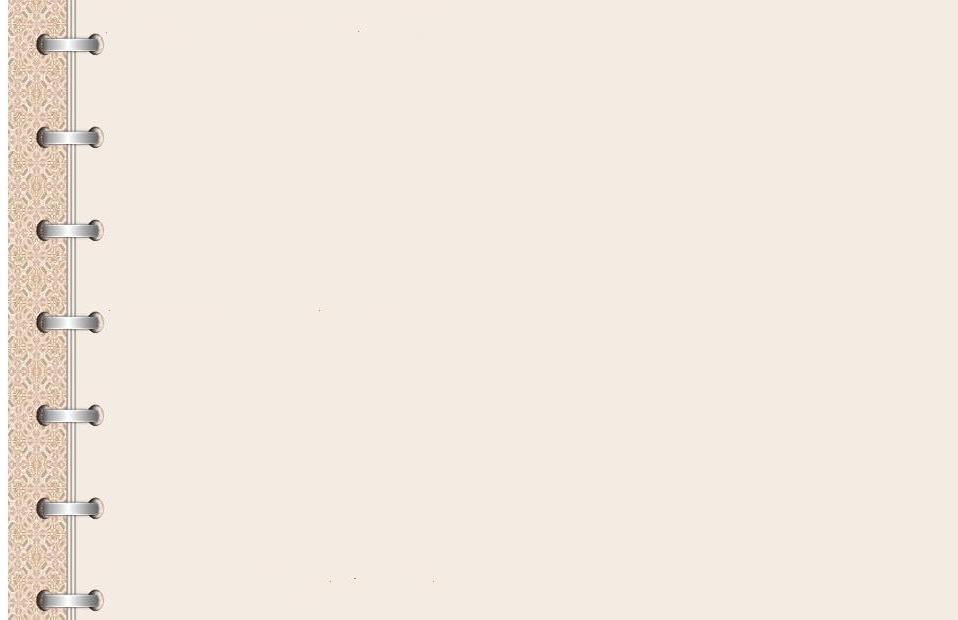 Научно – методическая деятельность
Участие в сетевых сообществах
 Наличие странички на сайте Использование современных образовательных           технологий Публикации
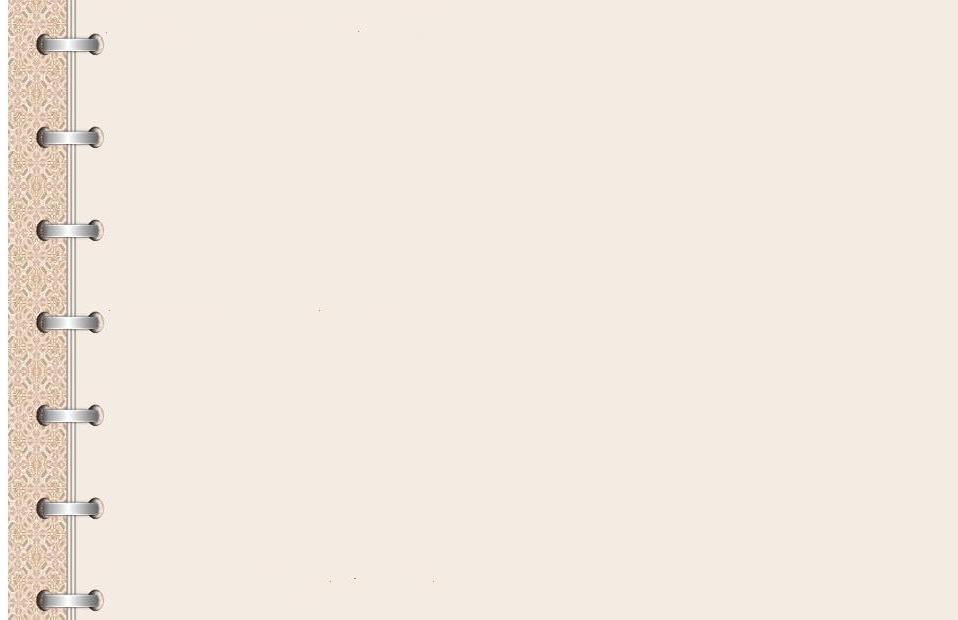 Свидетельство о публикации
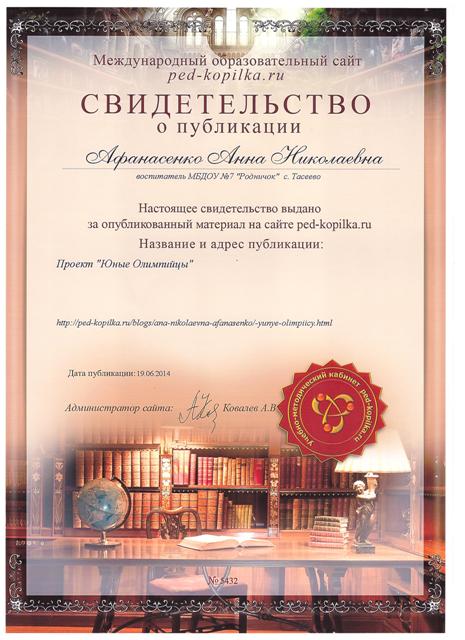 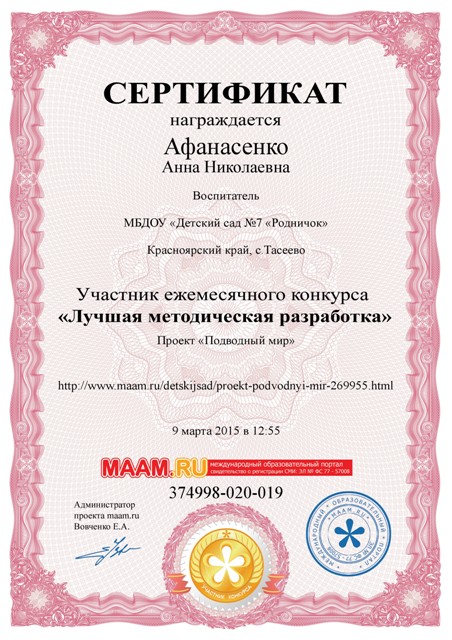 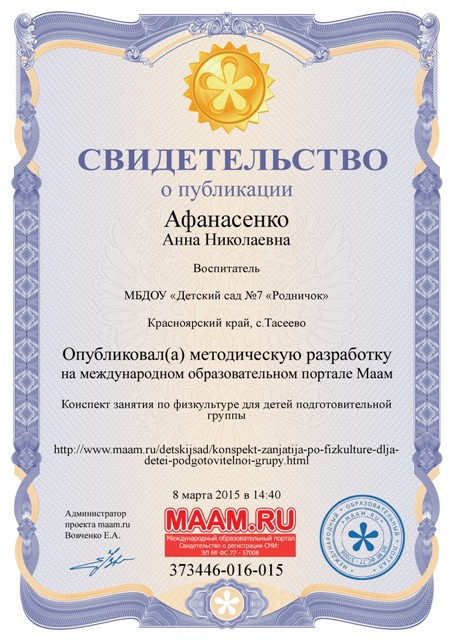 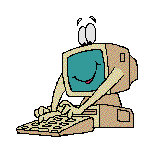 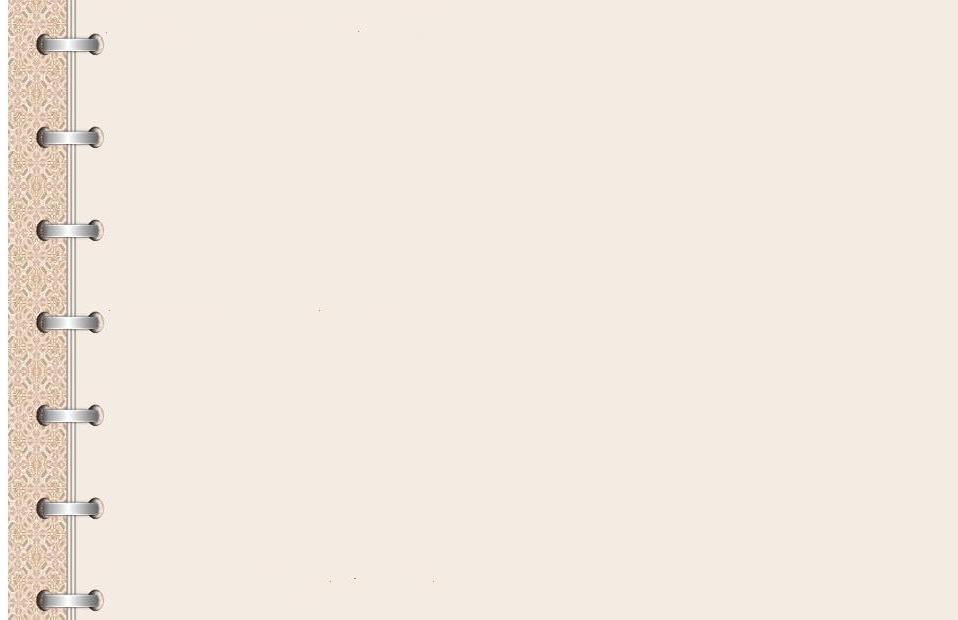 Инновационные  
 образовательные технологии
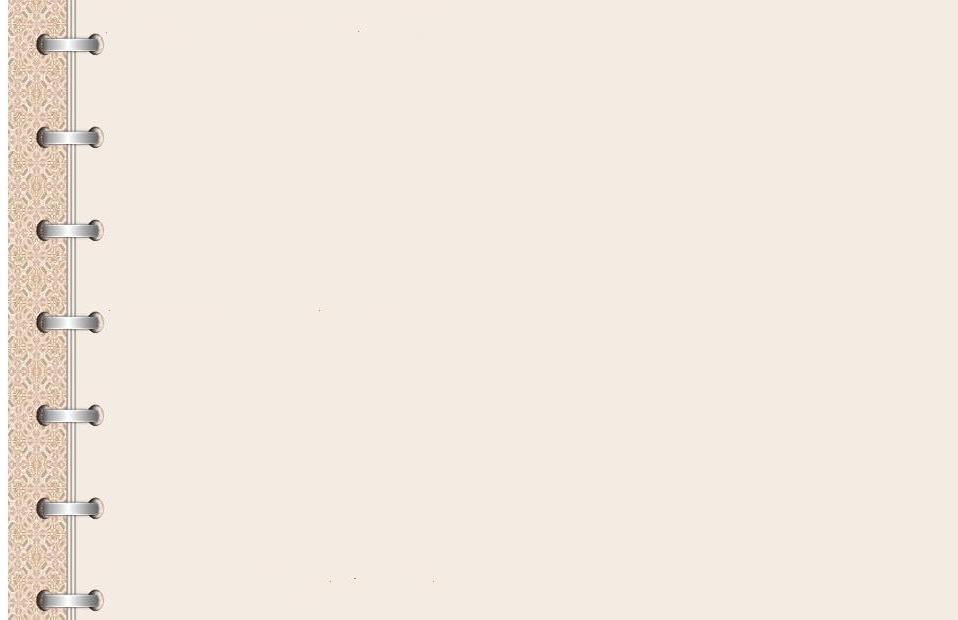 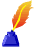 Публикации
Конспект занятия по физкультуре.

Йога в детском саду для детей старшей и подготовительной группы.

Проект в старшей и подготовительной группе детского сада.

Портфолио воспитателя детского сада.
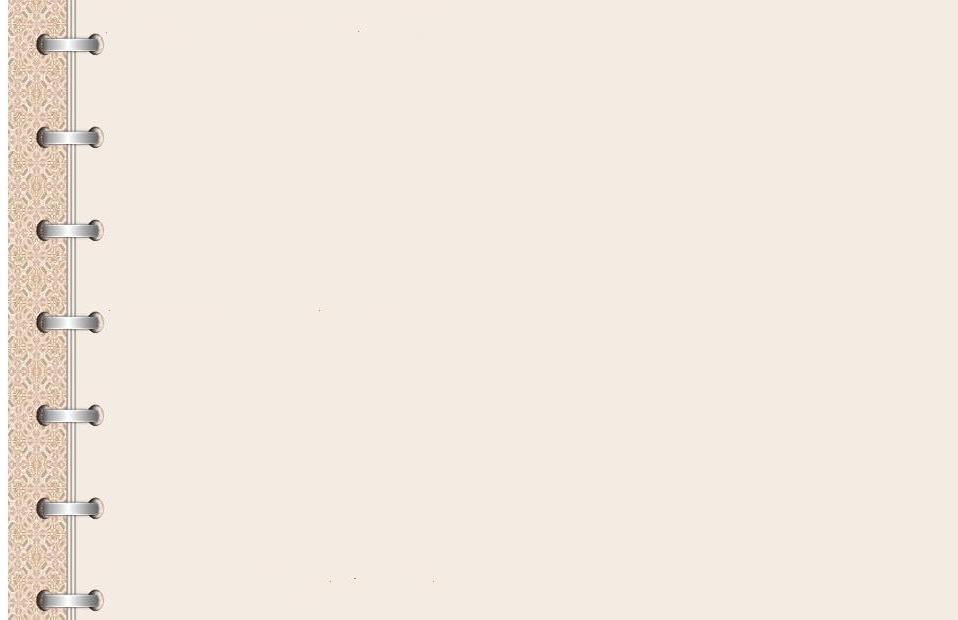 Патриотическое воспитание
Большое значение в патриотическом воспитании дошкольников играет непосредственное участие их в праздниках  (День Победы, День защитника Отечества). Дети делают открытки, поздравления, подарки, выступают на утренниках. В результате такой работы у детей создаются не только представления о их городе, стране, но и возникает чувство сопричастности к важным происходящим событиям.

   Ежегодно принимаем участие в районном конкурсе патриотической песни «Моё отечество»  2012 год – 1 место; 2013 год – 1 место.
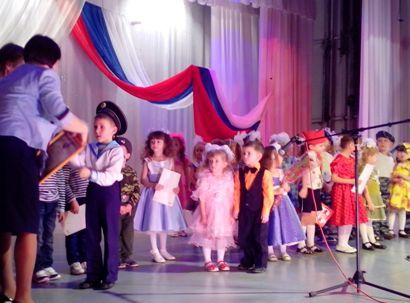 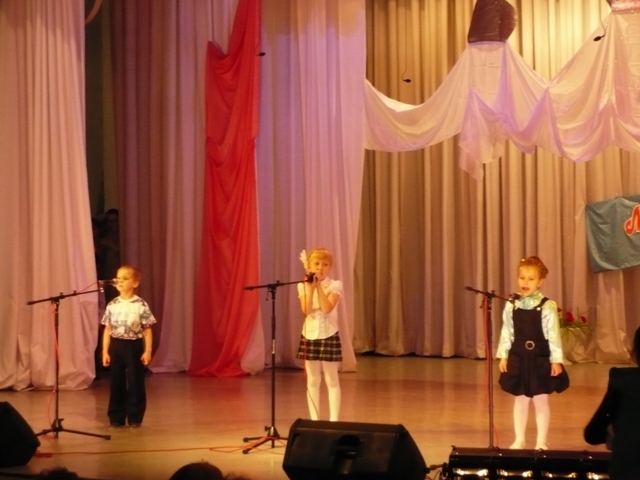 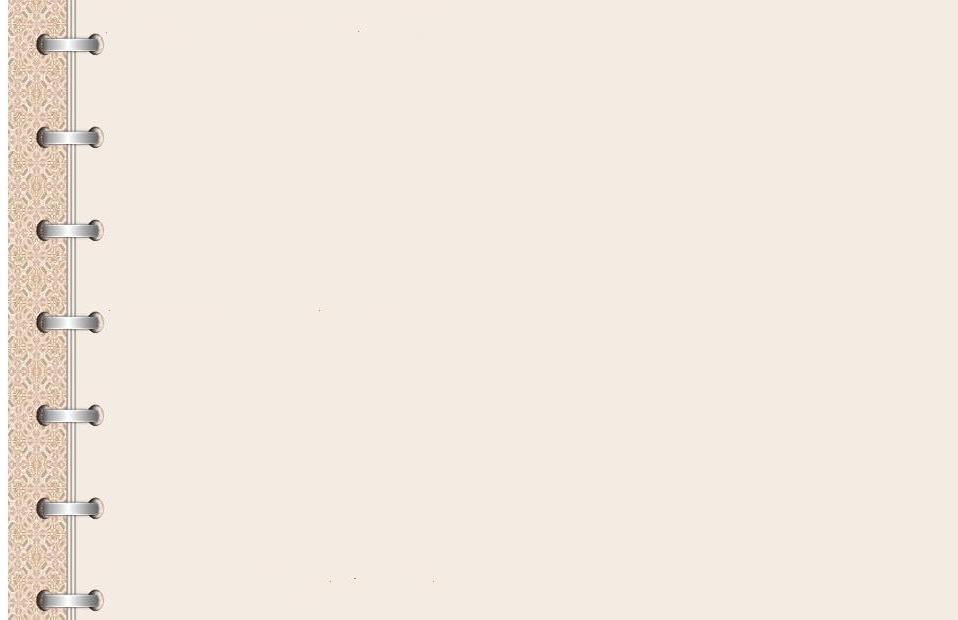 Участие в профессиональных конкурсах
2011 год – районный конкурс педагогов 
«Педагогический дебют» 2011»
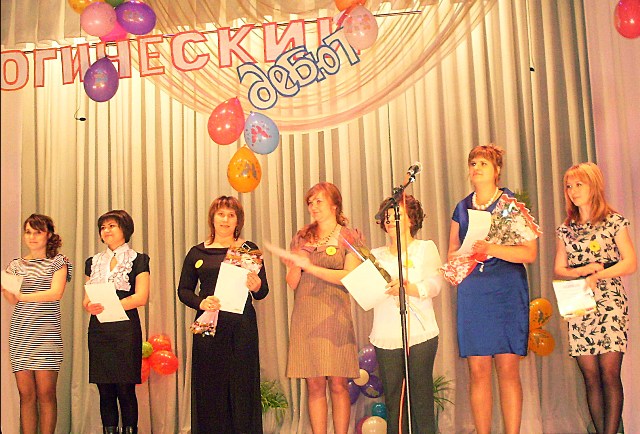 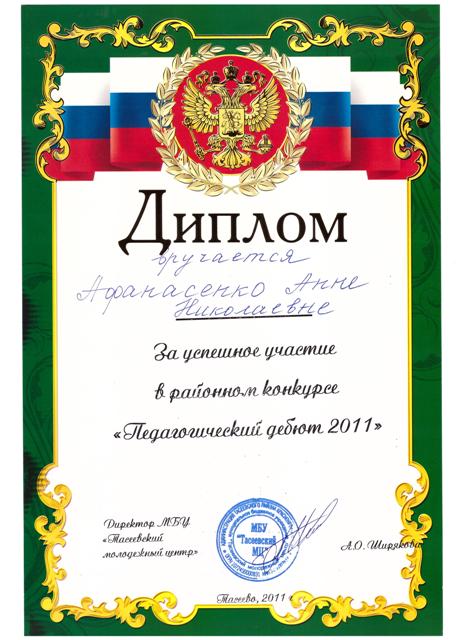 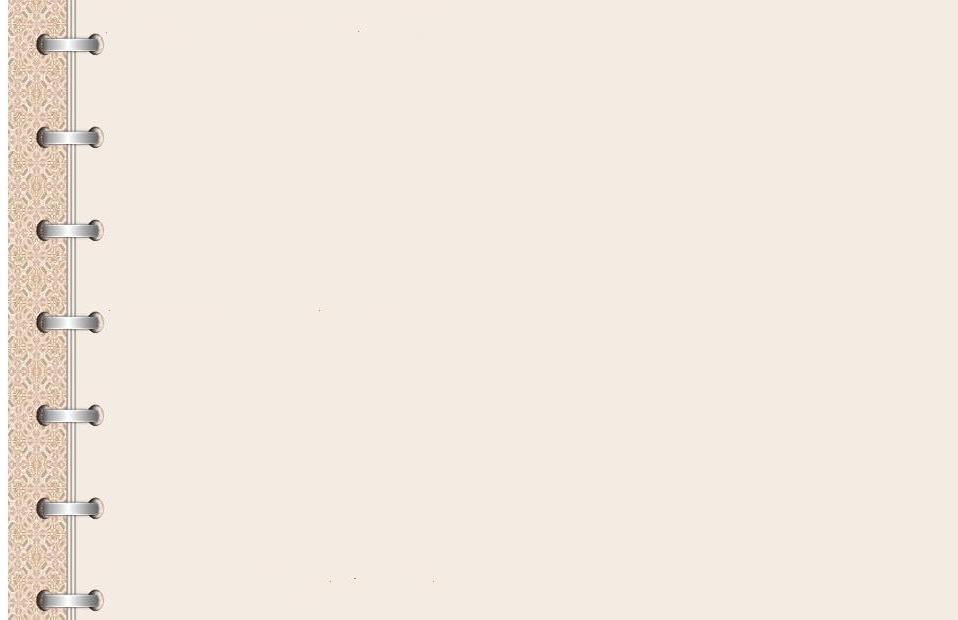 Участие в профессиональных творческих конкурсах
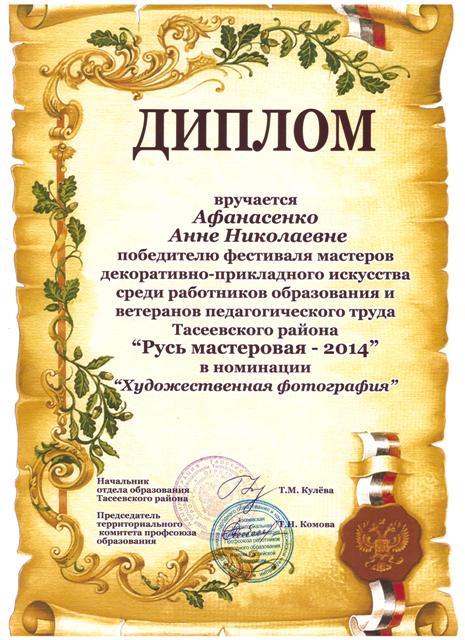 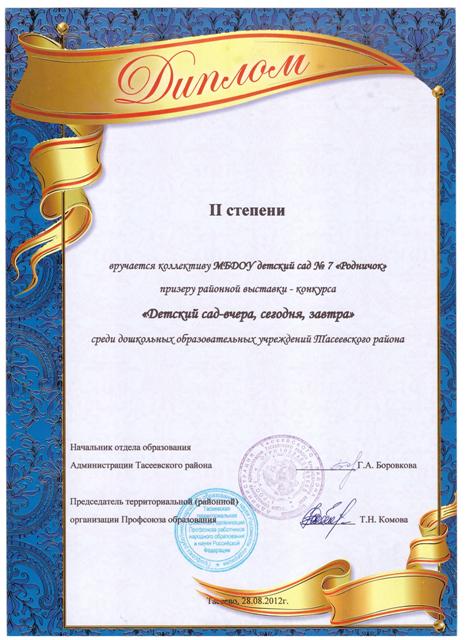 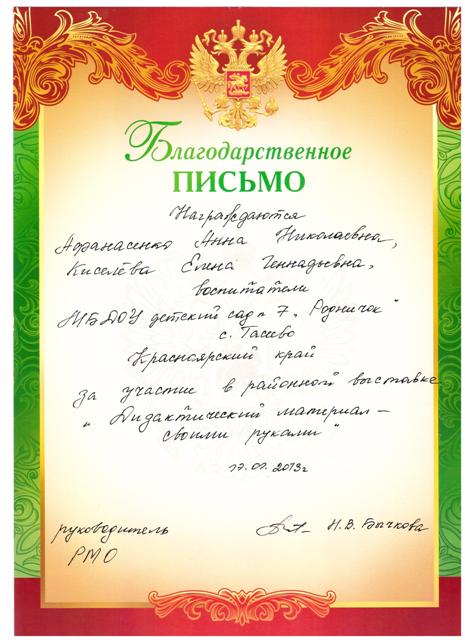 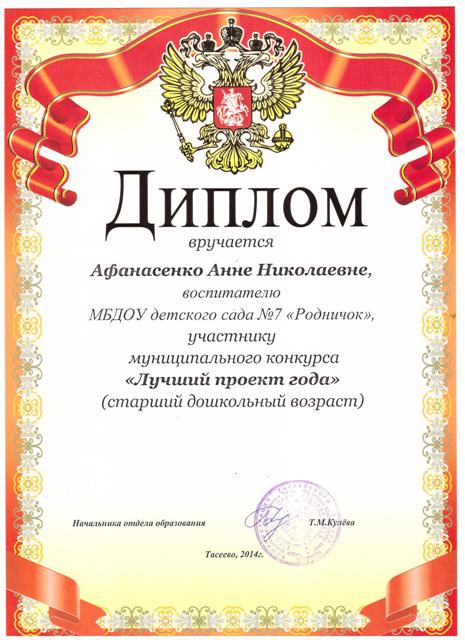 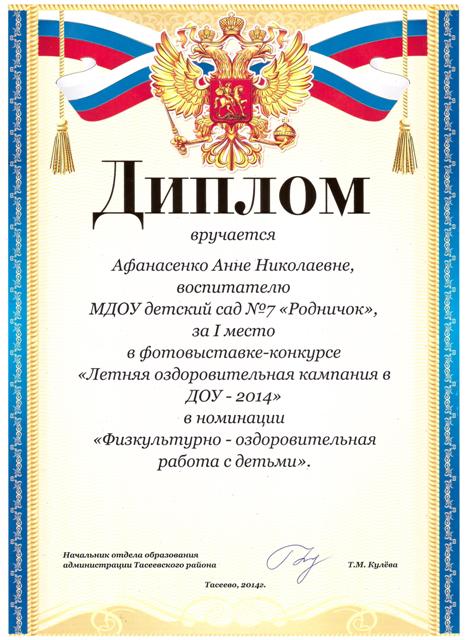 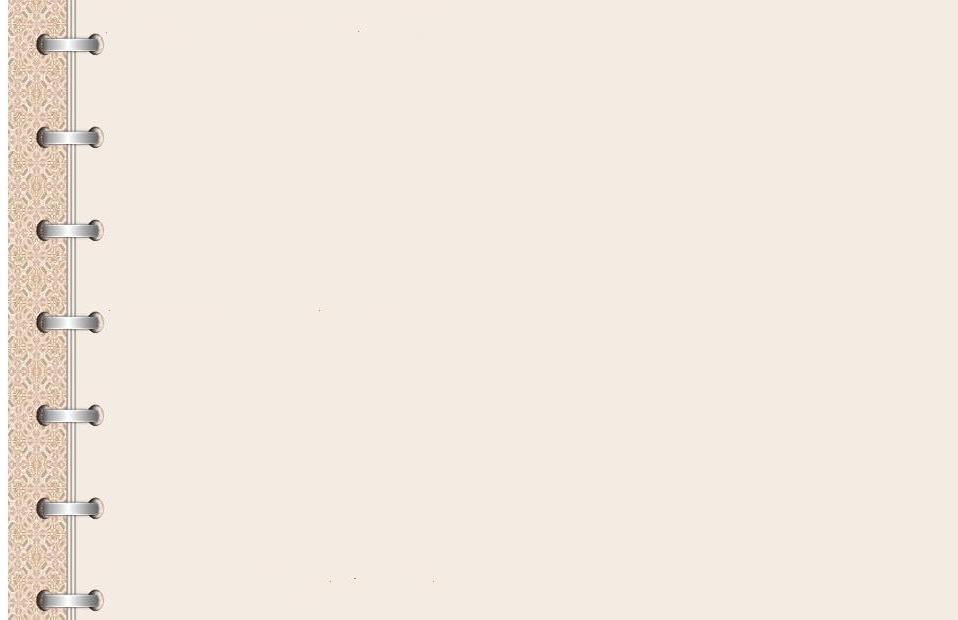 Участие в I зональном молодёжном  форуме «ВОСТОК -2020: старт твоих побед»  2012 год
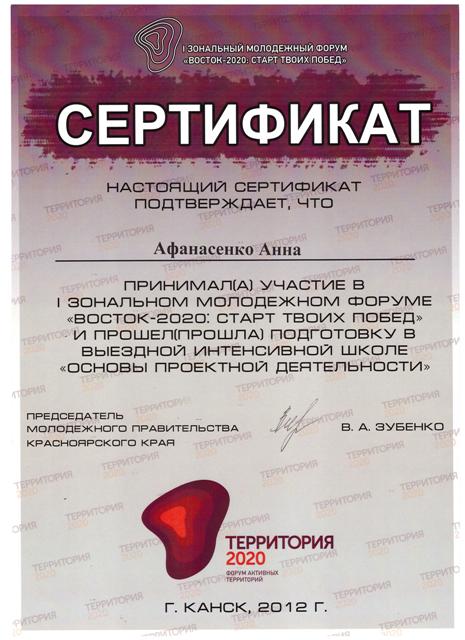 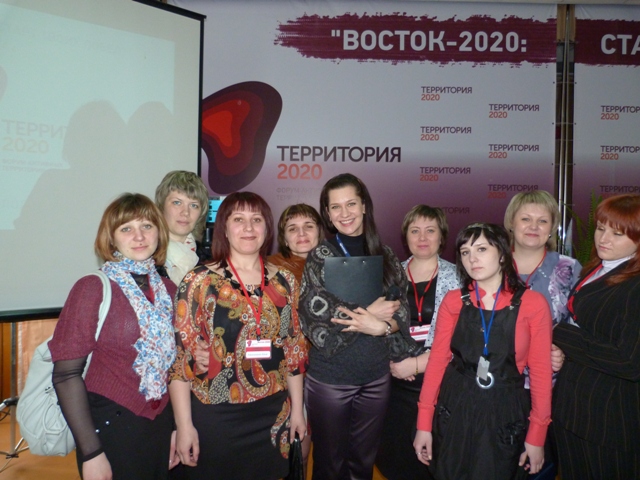 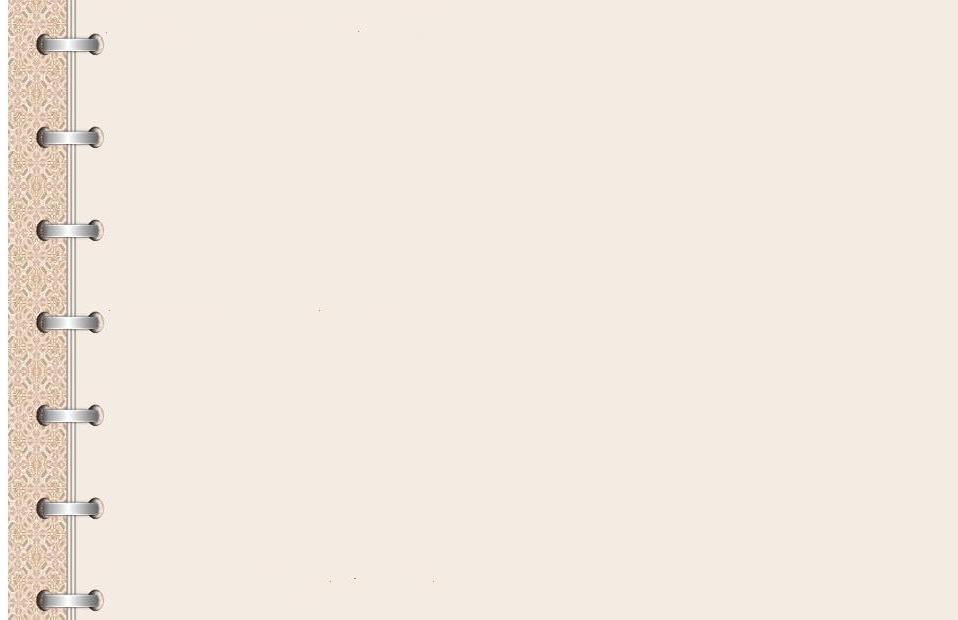 Краевые и районные 
конкурсы творческих работ
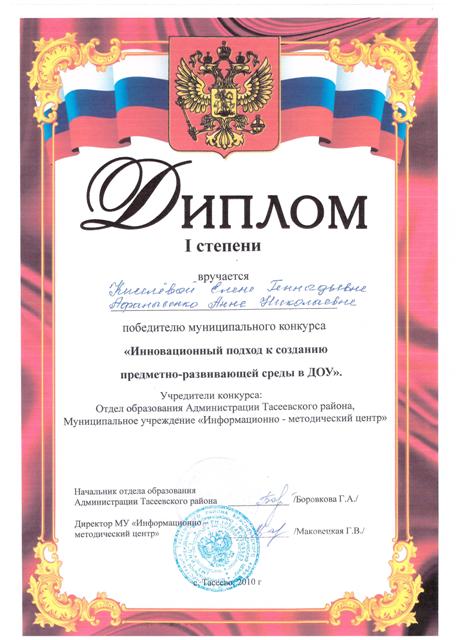 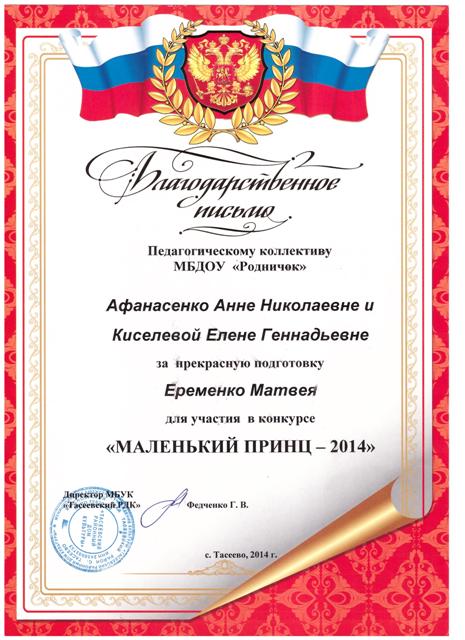 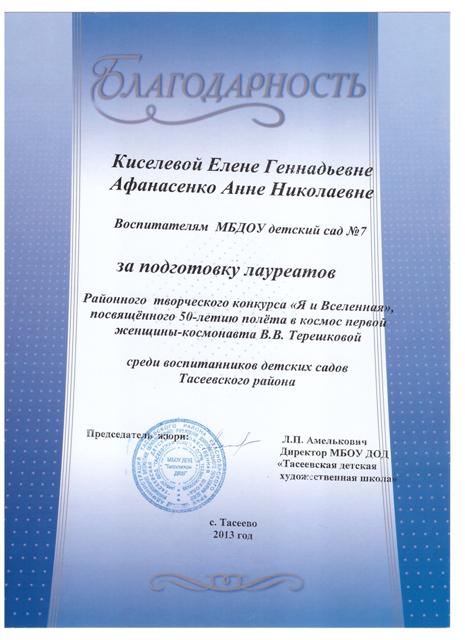 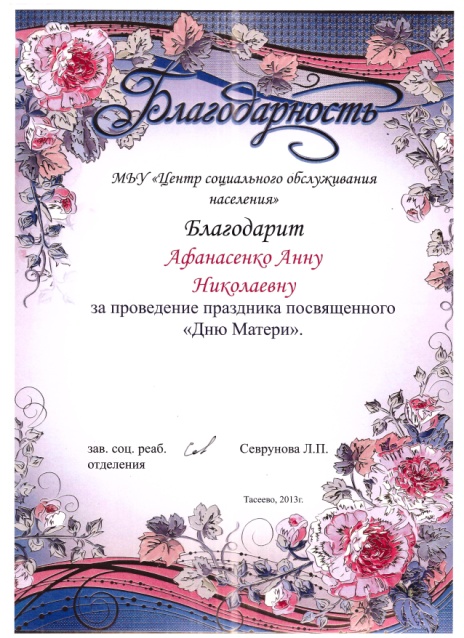 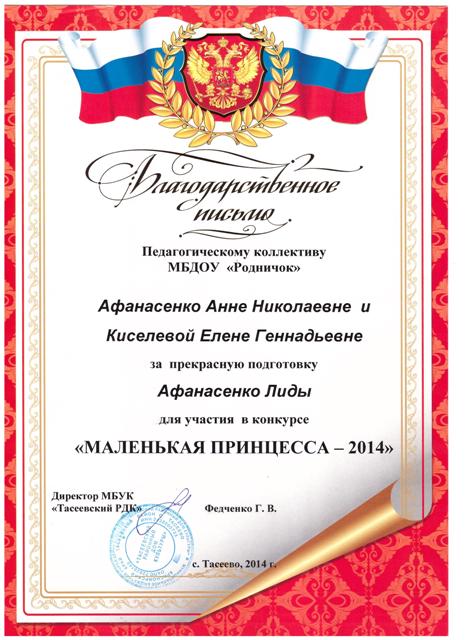 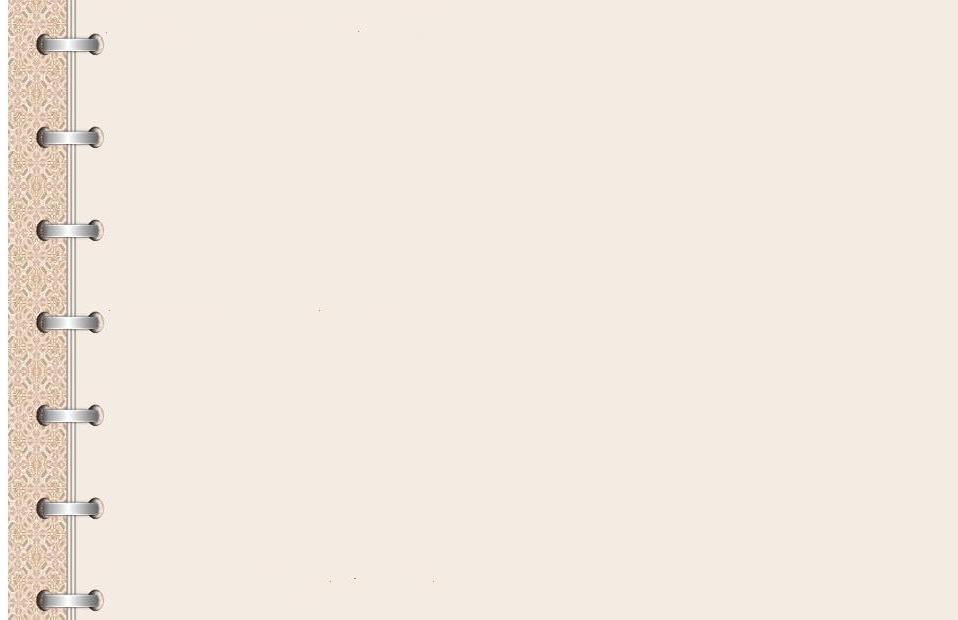 Награды глав посёлка
за 3 года
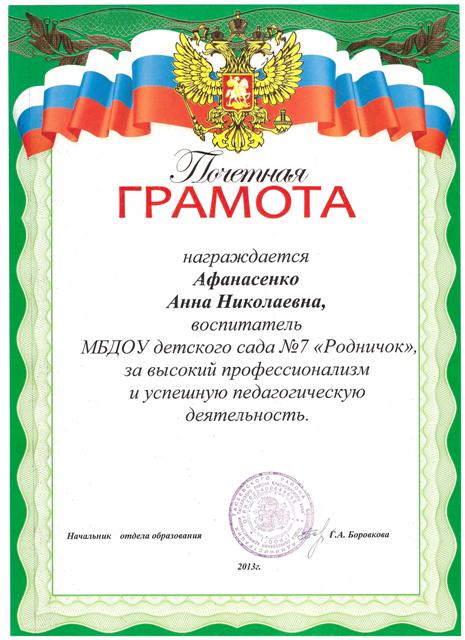 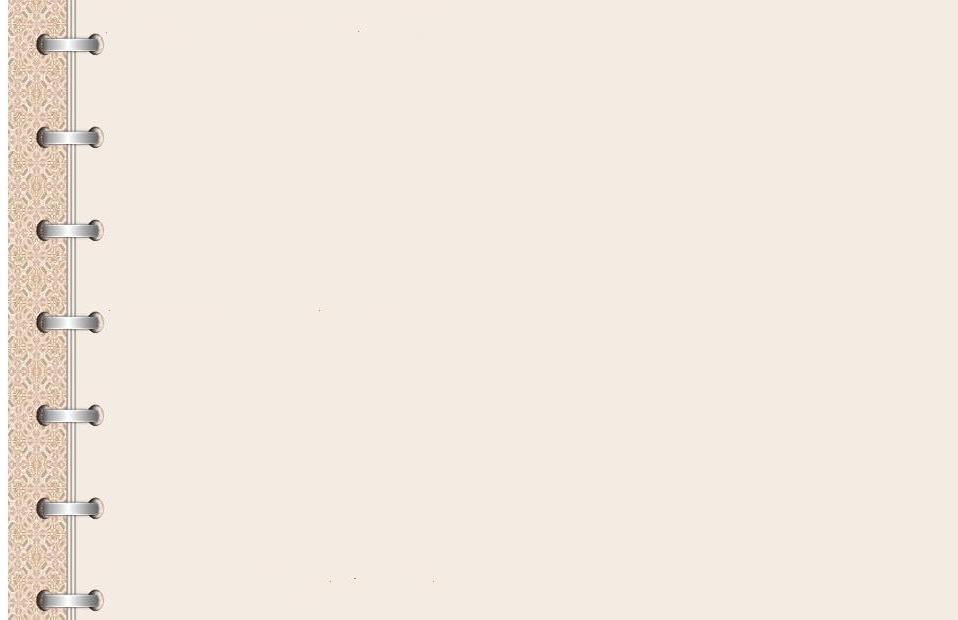 VIII Краевой фестиваль семейных талантов «ОЧАГ»
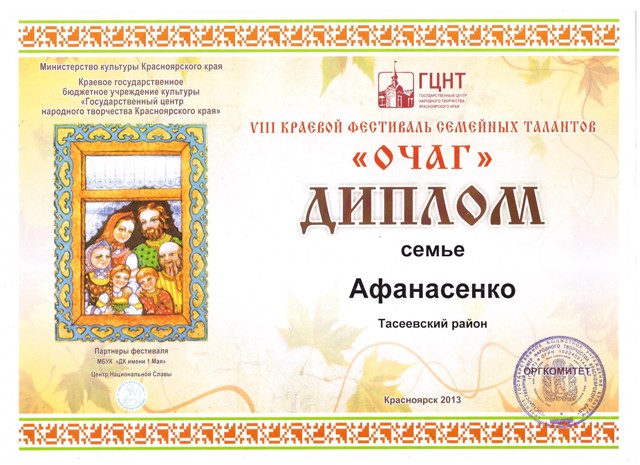 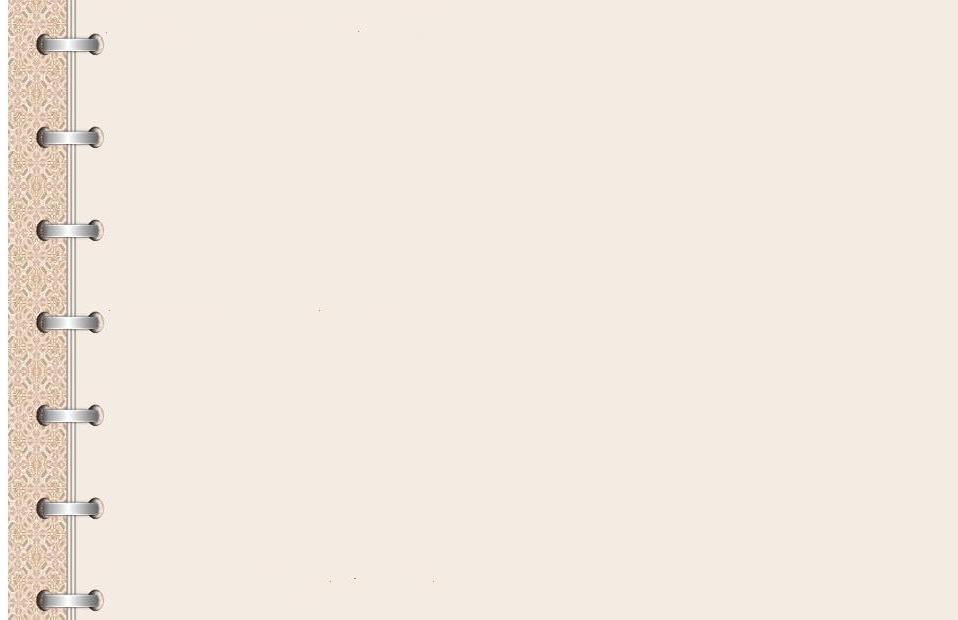 Победители Всероссийских  конкурсов
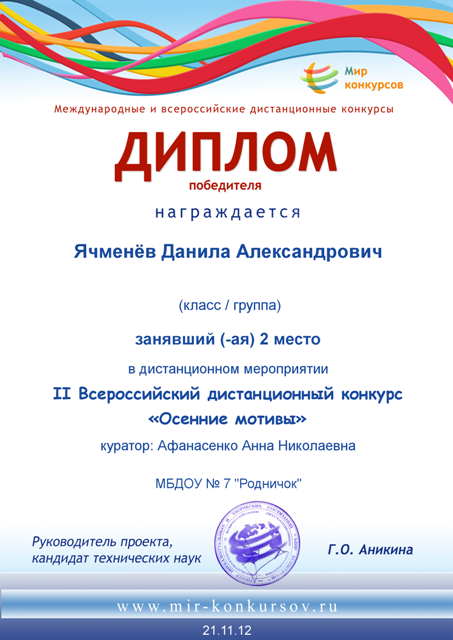 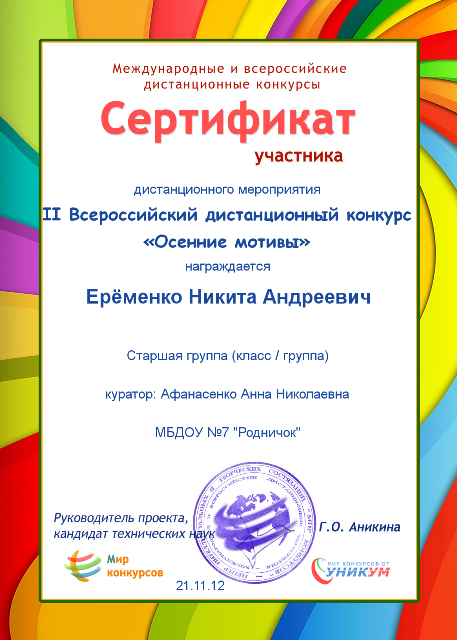 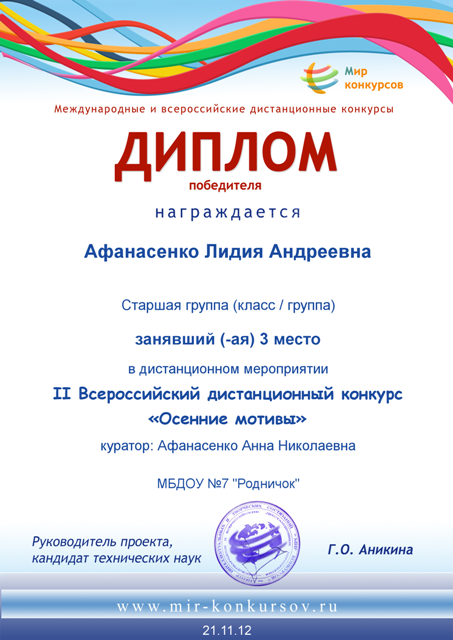 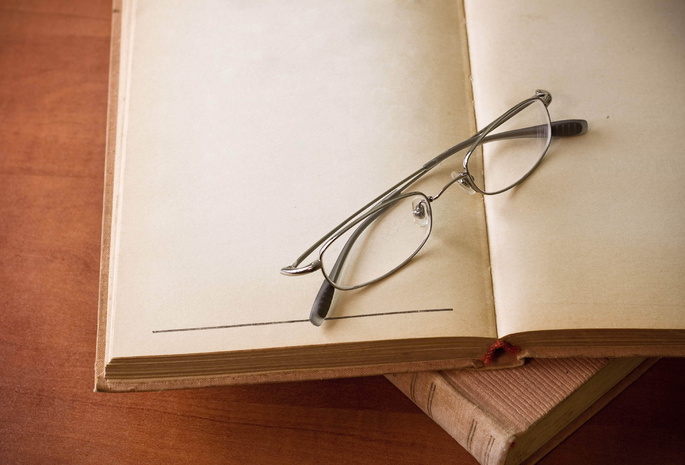 Спасибо!